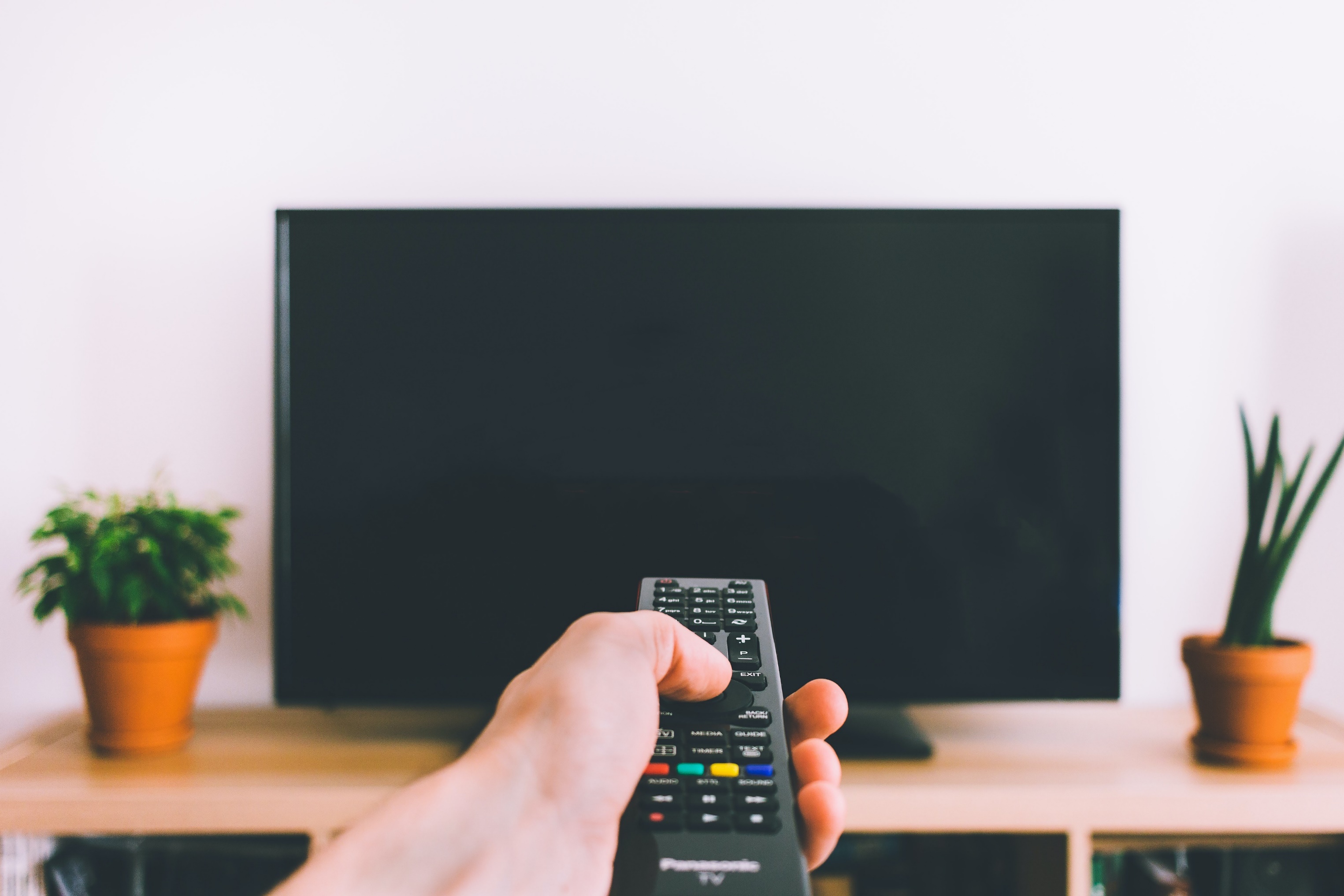 BY YUSHEN
某某高中
第6章  第3节  传感器
实验：传感器的应用
EXPERIMENT: APPLICATION OF SENSORS
主讲老师：xippt    人教版  物理（高中）
高二年级 选修3-2
BY YUSHEN
某某高中
课堂引入：
如图是一个简单的磁控防盗报警装置。
门的上沿嵌入一小块永磁体M,
门框与M相对的位置嵌入干簧管H,并且将干簧管接入图示的电路。
睡觉前连接好电路，当盗贼开门时，蜂鸣器就会叫起来。
其中的物理原理是什么呢？
高二年级 选修3-2
BY YUSHEN
一、实验目的
二、实验原理
1.利用斯密特触发器设计光控开关电路和温度报警器。
2.提高电子技术方面的设计和制作能力。
实验1  光控开关
1.电路如图
如图所示光控电路，用发光二极管LED模仿路灯，
RG为光敏电阻，R1的最大电阻为51 kΩ，
R2为 330 kΩ，试分析其工作原理。
BY YUSHEN
光控开关的原理：
白天，光照强度较大，光敏电阻RG阻值较小，加在斯密特触发器输入端A的电压低于0.8V，则输出端Y输出高电平3.4V，发光二极管LED不导通；当天暗到一定程度时，RG阻值增大到一定值，斯密特触发器的输入端A的电压上升到1.6V，输出端Y突然从高电平跳到低电平0.25V，则发光二极管LED导通发光(相当于路灯)，这样就达到了使路灯天明自动熄灭，天暗自动开启的目的。
BY YUSHEN
思考
要想在天更暗时路灯才会亮，应该把R1的阻值调大些还是调小些？为什么？ 
应把R1调大些。
由实验可知，当RG较大时，斯密特触发器输入端才为高电平，输出端Y为低电平，发光二极管才发光，
把R1调大，使得RG更大时才出现上述情况，
所以当天更暗时，R1更大时，路灯才会点亮。
BY YUSHEN
思考
怎样使热敏电阻在感测到更高的温度时才报警？
常温下，调整R1的阻值使斯密特触发器的输入端A处于低电平，则输出端Y处于高电平，无电流通过蜂鸣器，蜂鸣器不发声；当温度升高时，热敏电阻RT阻值减小，斯密特触发器输入端A电势升高，当达到某一值（高电平），其输出端由高电平跳到低电平，蜂鸣器通电，从而发出报警声，Rl的阻值不同，则报警温度不同。
BY YUSHEN
思考
怎样使热敏电阻在感测到更高的温度时才报警？
要使热敏电阻在感测到更高的温度时才报警，应减小R1的阻值，R1阻值越小，要使斯密特触发器输入端达到高电平，则热敏电阻阻值要求越小，即温度越高。
BY YUSHEN
三、实验器材
1.光控开关实验
斯密特触发器、发光二极管、二极管、继电器、灯泡(6 V，0.3 A)、可变电阻R1(最大阻值51 kΩ)、电阻R2(330 Ω)、光敏电阻、集成电路实验板、直流电源(5 V)、导线若干、黑纸。
2.温度报警器实验
斯密特触发器、蜂鸣器、热敏电阻、可变电阻R1(最大阻值1 kΩ)、集成电路实验板、
直流电源(5 V)、导线若干、烧杯(盛有热水)。
BY YUSHEN
3.几种器材原理
（1）电磁继电器
当线圈A中通电时，铁芯中产生磁场，吸引衔铁B向下运动，从而带动动触点D向下与E接触，将工作电路接通，
当线圈A中电流为零时，电磁铁失去磁性，衔铁B在弹簧作用下被拉起，带动触点D与E分离，自动切断工作电路。
由于线圈断电时产生自感电流，为避免烧毁其他元件，通常要并联二极管。
（2）发光二极管
除具有单向导电性外，导电时还能发光，普通发光二极管使用磷镓或磷砷化镓等半导体材料制成，直接将电能转化为光能。该类发光二极管的正向导通电压大于1.8V。
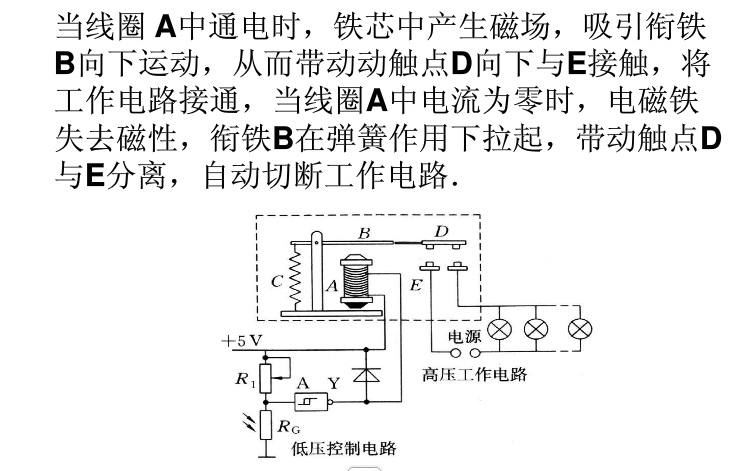 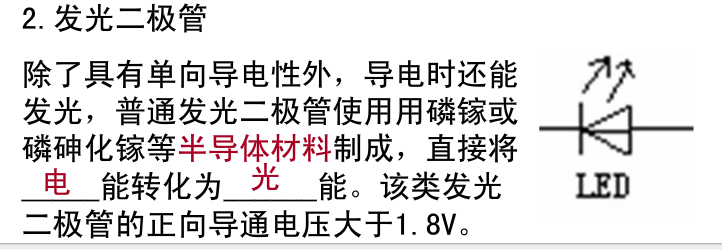 BY YUSHEN
3.几种器材原理
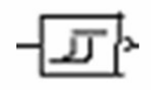 （3）斯密特触发器
①是具有特殊功能的非门。符号为
②工作特点：输入端电压上升到1.6V（高电平），输出端从高电平突变到低电平0.25V（低电平）；
                           输入端电压下降到0.8V（低电平），输出端从低电平突变到高电平3.4V（高电平）。
③作用：模拟信号（连续变化）→数字信号（突变）
BY YUSHEN
四、实验步骤
1.光控开关
(1)按照电路图将各元件组装到集成电路实验板上。
(2)检查各元件的连接，确保无误。
(3)接通电源，调节电阻R1，使发光二极管或灯泡在普通光照条件下不亮。
(4)用黑纸逐渐遮住光敏电阻，观察发光二极管或灯泡的状态。
(5)逐渐撤掉黑纸，观察发光二极管或灯泡的状态。
2.温度报警器
(1)按照电路图将各元件组装到集成电路实验板上。
(2)检查各元件的连接，确保无误。
(3)接通电源，调节电阻R1，使蜂鸣器常温下不发声。
(4)用热水使热敏电阻的温度升高，注意蜂鸣器是否发声。
(5)将热敏电阻从热水中取出，注意蜂鸣器是否发声。
BY YUSHEN
五、注意事项
1.安装前，对器材进行测试，确保各元件性能良好后，再进行安装。
2.光控开关实验中，二极管连入电路的极性不能反接，否则继电器不能正常工作。
3.光控开关实验中要想天更暗时“路灯”才会亮，应该把R1的阻值调大些。
4.温度报警器实验中，要使蜂鸣器在更低的温度时报警，应该把R1的阻值调大些。
BY YUSHEN
【典例1】现有热敏电阻、电炉丝、电源、电磁继电器、滑动变阻器、开关和导线若干。如图所示，试设计一个温控电路。要求温度低于某一温度时，电炉丝自动通电供热，超过某一温度时，又可以自动断电，画出电路图说明工作过程。
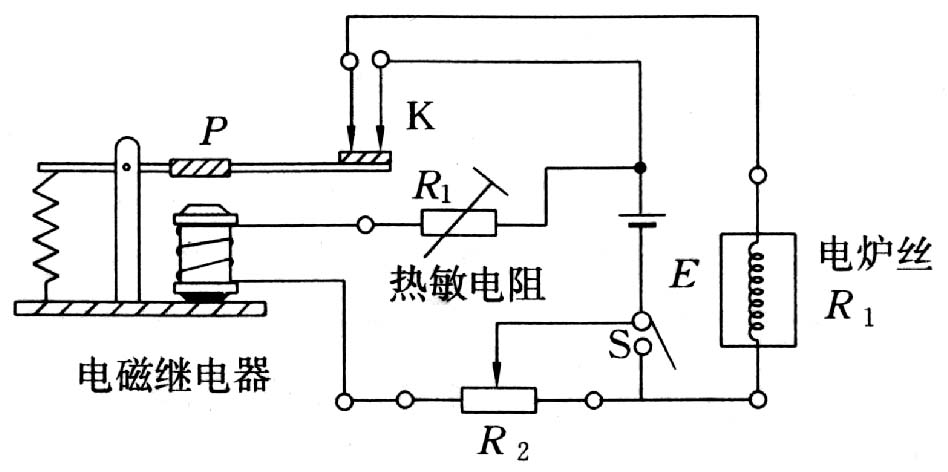 【分析】：热敏电阻R1与滑动变阻器及电磁继电器构成低压控制电路。
【解析】：
（1）电路图如图所示 
（2）工作过程：闭合S当温度低于设计值时热敏电阻阻值大，通过电磁继电器的电流不能使它工作，K接通电炉丝加热。当温度达到设计值时，热敏电阻减小到某值，通过电磁继电器的电流达到工作电流，K断开，电炉丝断电，停止供热。当温度低于设计值时，又重复前述过程。
BY YUSHEN
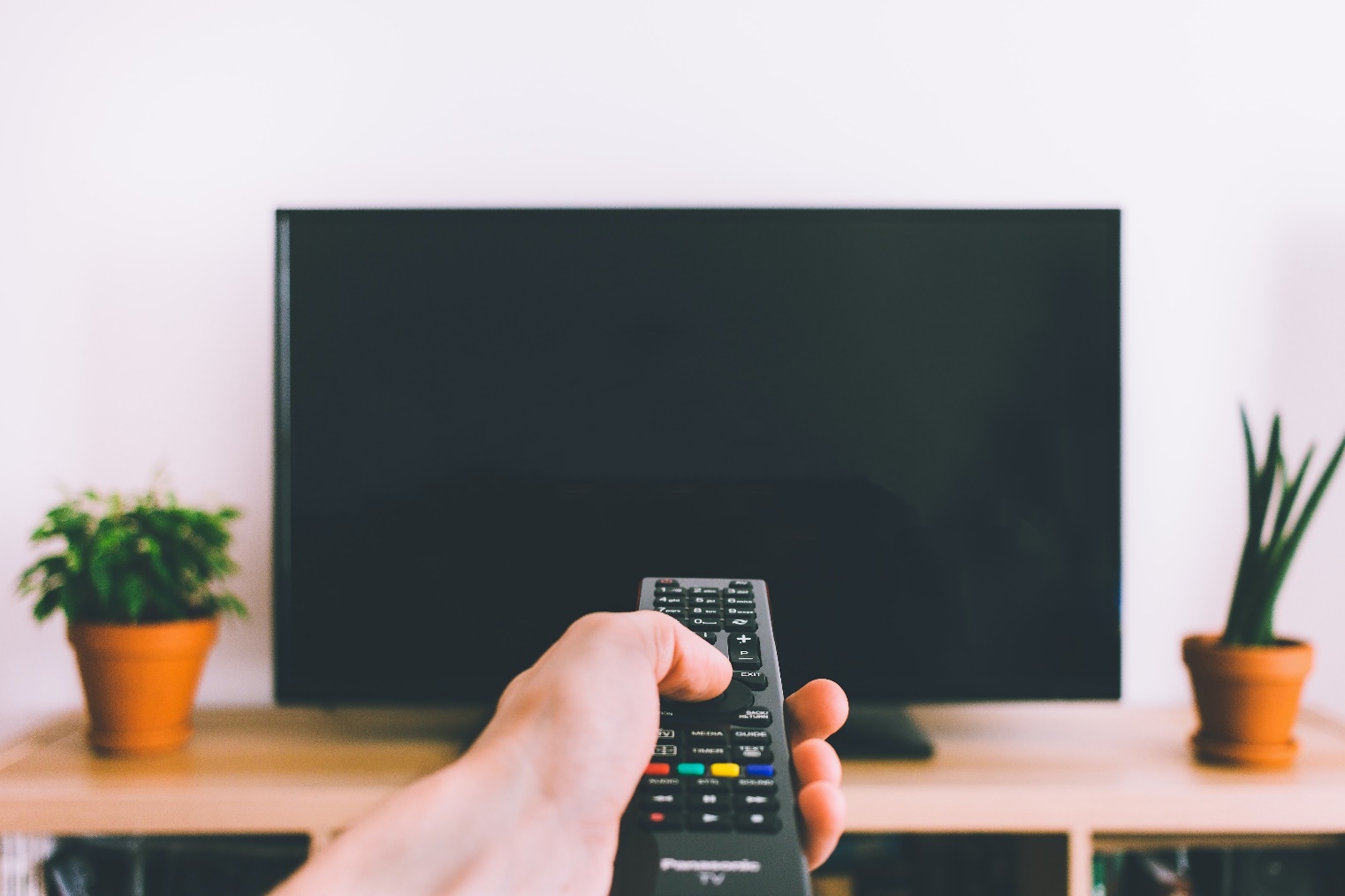 课堂小结
1.温度传感器的应用
                  温度报警器
2.光传感器的应用
                  光控开关
版权声明
感谢您下载xippt平台上提供的PPT作品，为了您和xippt以及原创作者的利益，请勿复制、传播、销售，否则将承担法律责任！xippt将对作品进行维权，按照传播下载次数进行十倍的索取赔偿！
  1. 在xippt出售的PPT模板是免版税类(RF:
Royalty-Free)正版受《中国人民共和国著作法》和《世界版权公约》的保护，作品的所有权、版权和著作权归xippt所有,您下载的是PPT模板素材的使用权。
  2. 不得将xippt的PPT模板、PPT素材，本身用于再出售,或者出租、出借、转让、分销、发布或者作为礼物供他人使用，不得转授权、出卖、转让本协议或者本协议中的权利。
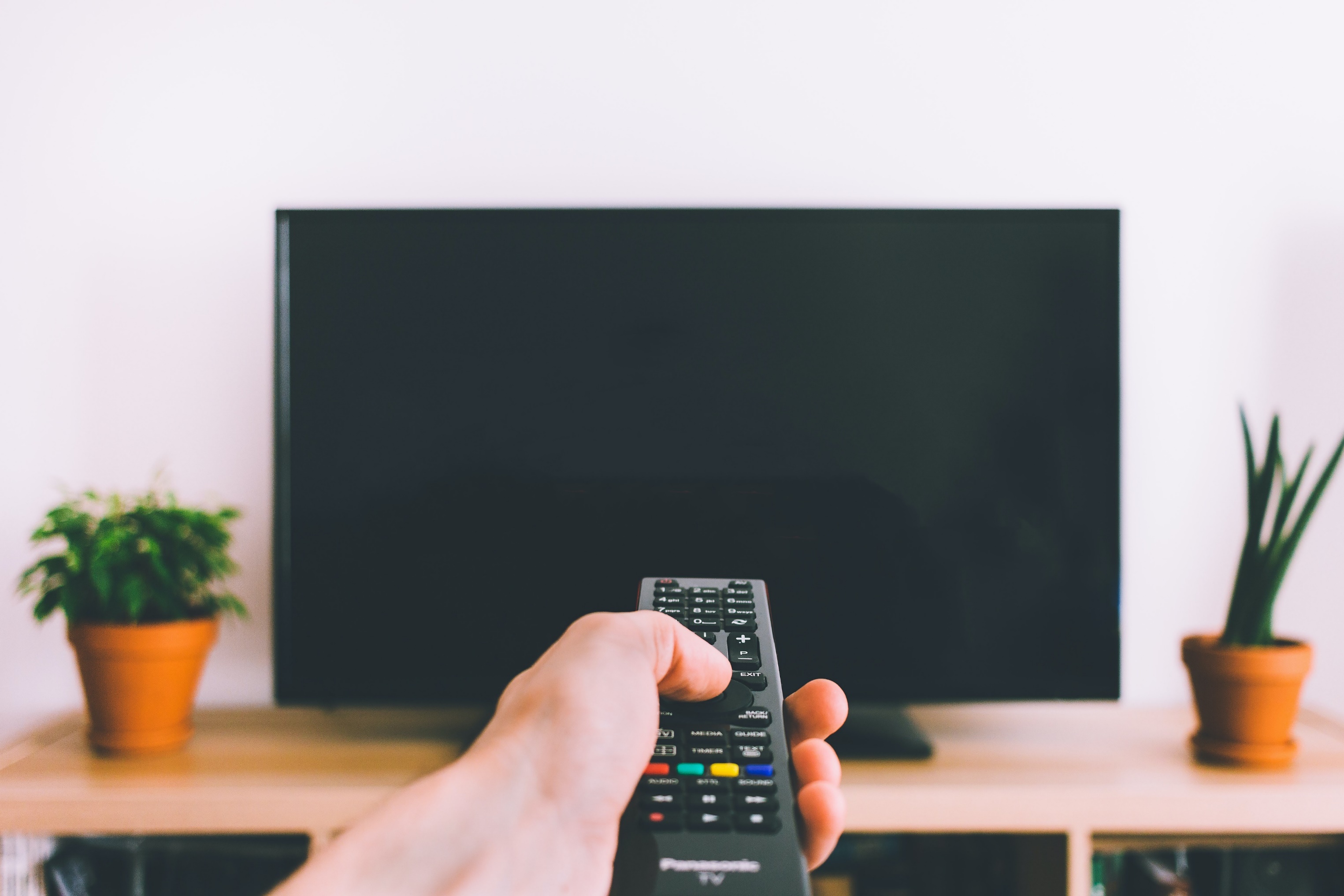 BY YUSHEN
某某高中
第6章  第1节  传感器
谢谢各位同学倾听
THANK YOU FOR LISTENING
主讲老师：xippt    人教版  物理（高中）
高二年级 选修3-2